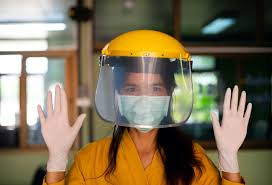 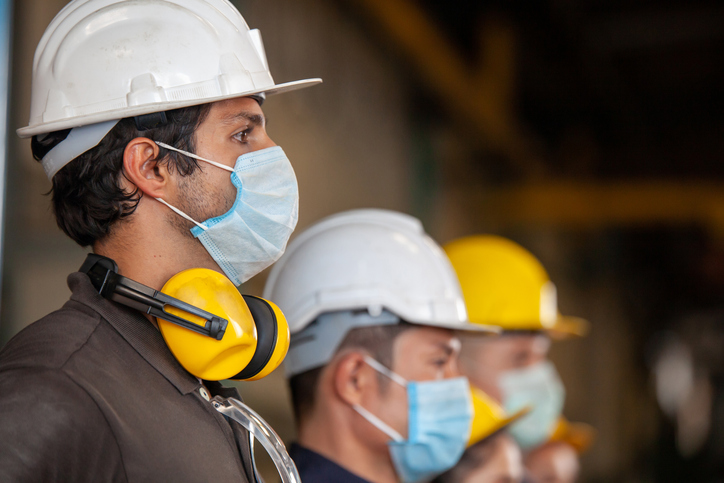 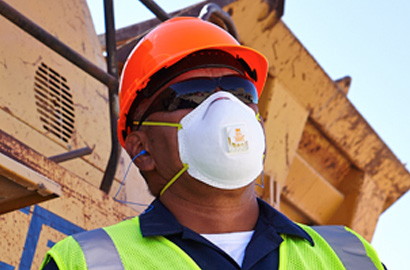 USO DE EPP EN TIEMPOS COVID-19.
AREA DE SALUD Ocupacional
EPS GRAU - OCTUBRE 2020
EQUIPOS DE PROTECCIÓN PERSONAL (EPP)
Los equipos de protección personal son elementos de uso individual destinados a dar protección al trabajador frente a eventuales riesgos que puedan afectar su integridad durante el desarrollo de sus labores (1).
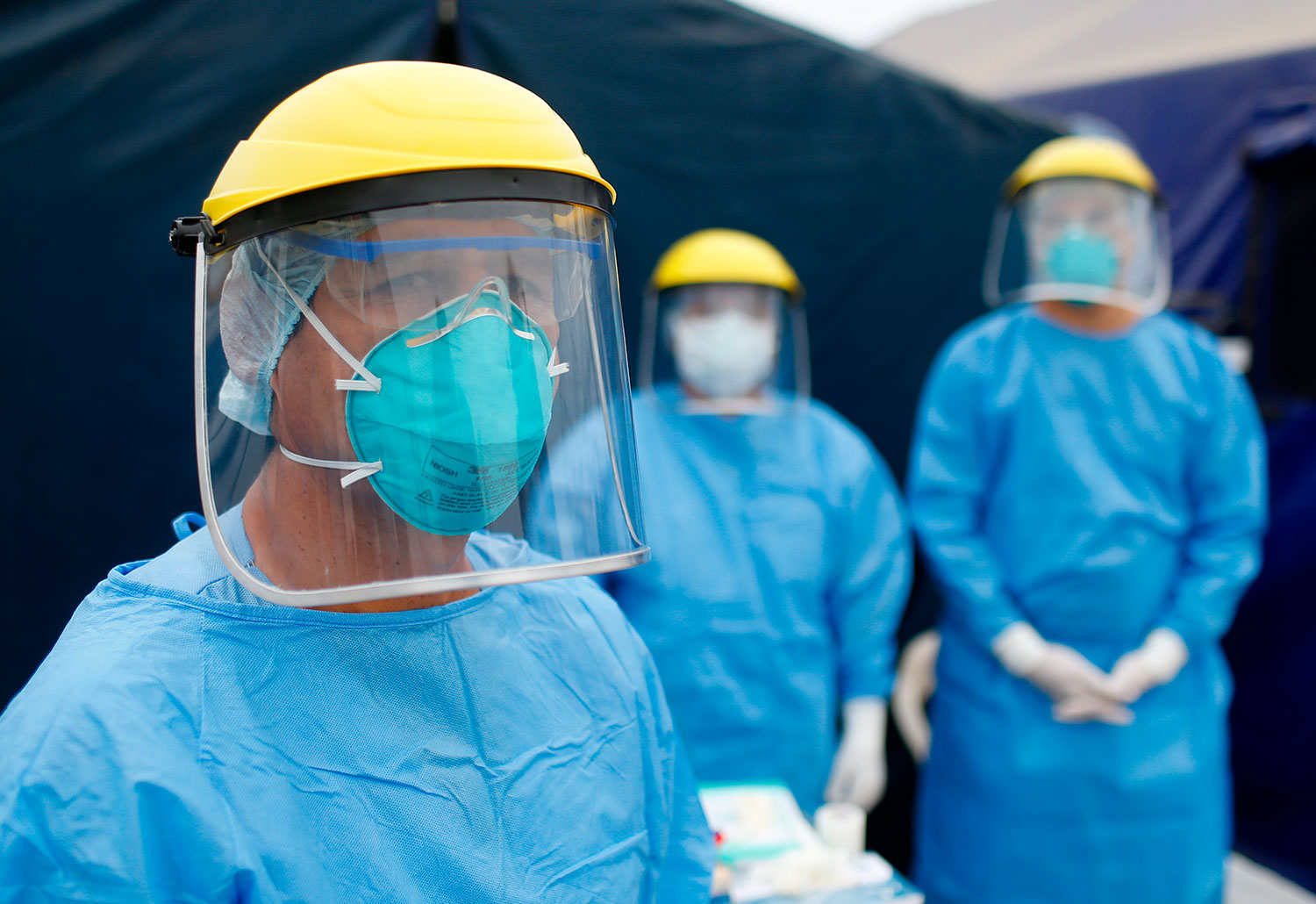 Marcelo Abrego D. “EQUIPOS DE PROTECCIÓN PERSONAL. Editorial ACHS.
EPP COVID-19:
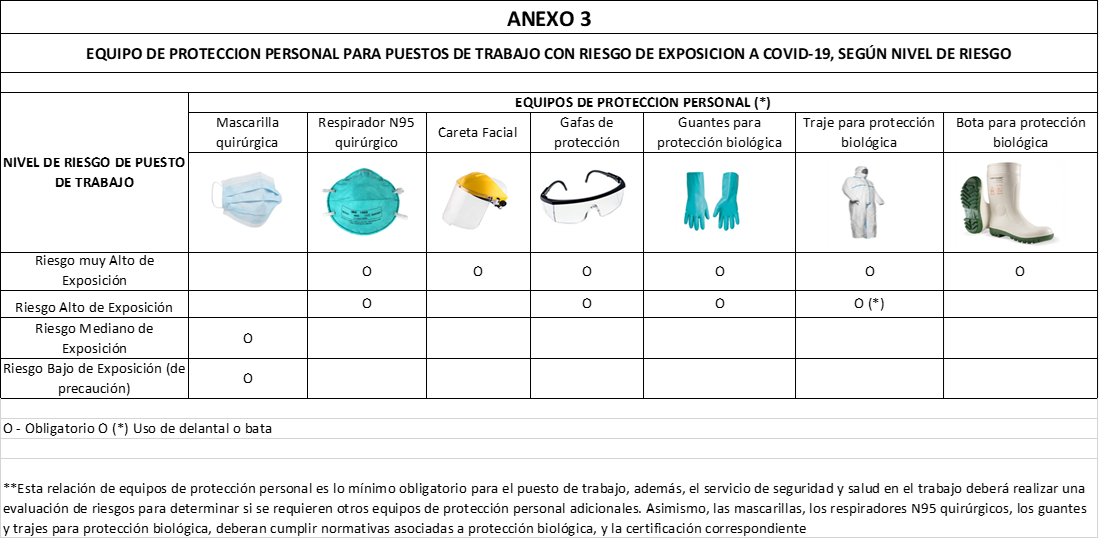 RM 448-2020 MINSA “Lineamientos para la vigilancia, prevención y control de la salud de los trabajadores con riesgo de exposición a COVID-19”.
Mascarillas: Respiradores N95
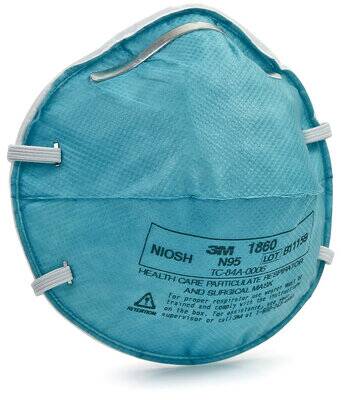 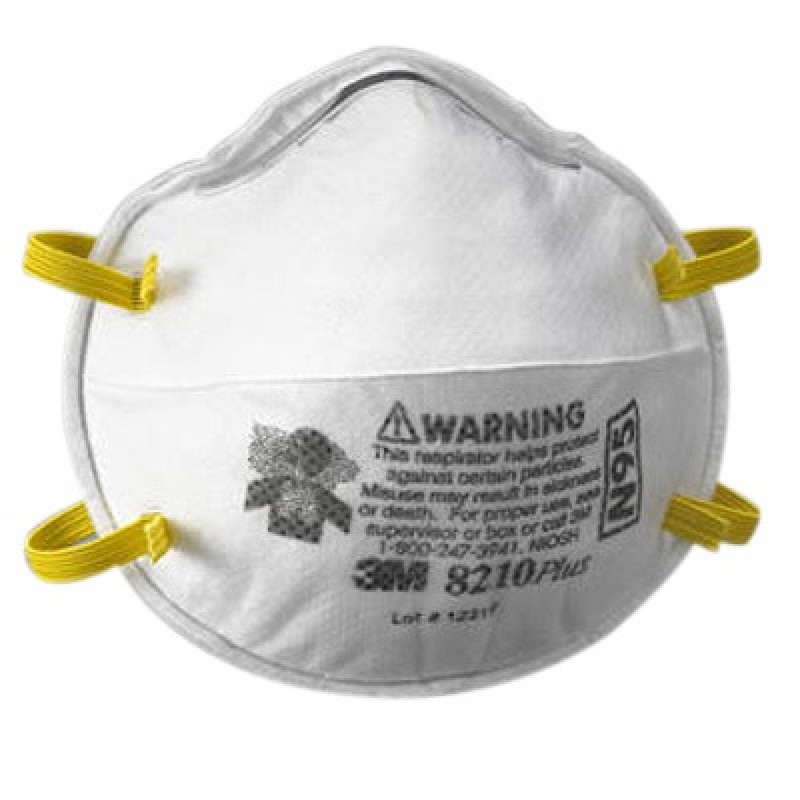 Dispositivos de protección respiratoria. Medias máscaras filtrantes de protección contra partículas. Requisitos, ensayos, marcado. Enlace en: https://www.une.org/encuentra-tu-norma/busca-tu-norma/norma?c=N0044643
Mascarillas: Respiradores KN95
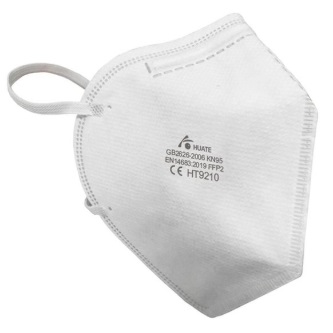 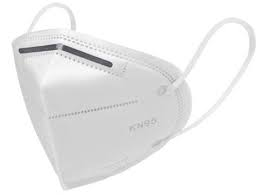 Strategies for Optimizing the Supply of N95 Respirators. Enlace en: https://www.cdc.gov/coronavirus/2019-ncov/hcp/respirators-strategy/index.html?CDC_AA_refVal=https%3A%2F%2Fwww.cdc.gov%2Fcoronavi
Mascarillas: MASCARILLAS COMUNITARIAS
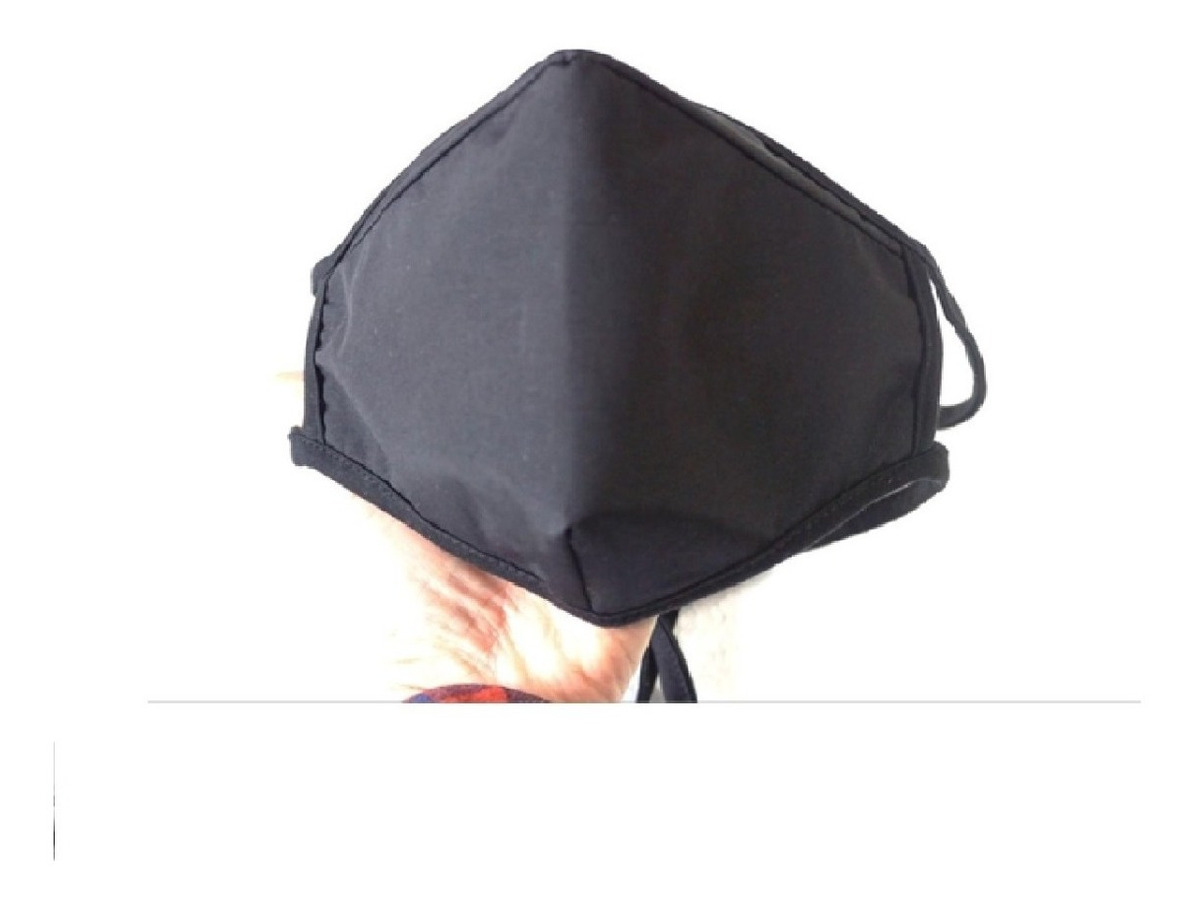 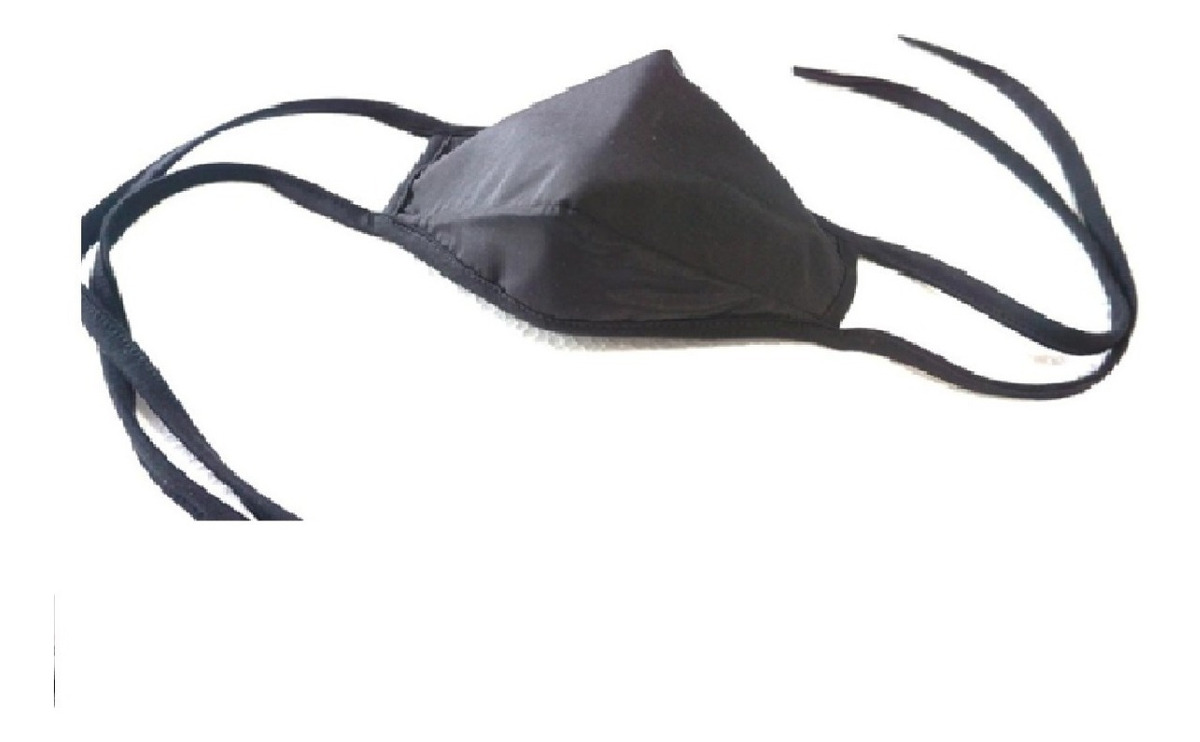 RM 135-2020 MINSA “Especificación técnica para la confección de mascarillas faciales textiles de uso comunitario”.
Mascarillas: recomendaciones para su uso
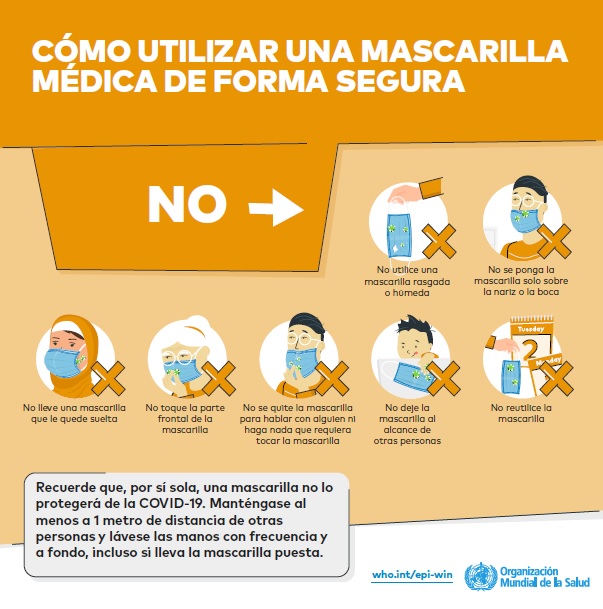 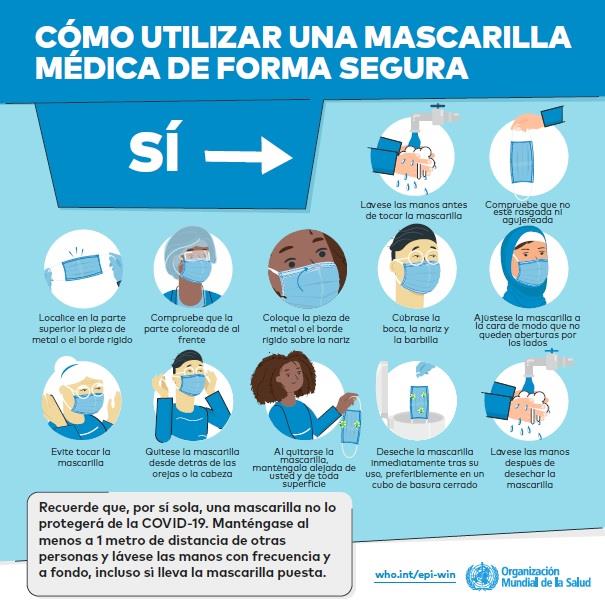 Para puestos de trabajo con riesgos específicos (Humos, vapores, gases, etc.), se debe seguir usando EPP durante la realización de las tareas operativas relacionadas a estos tipos de exposición.
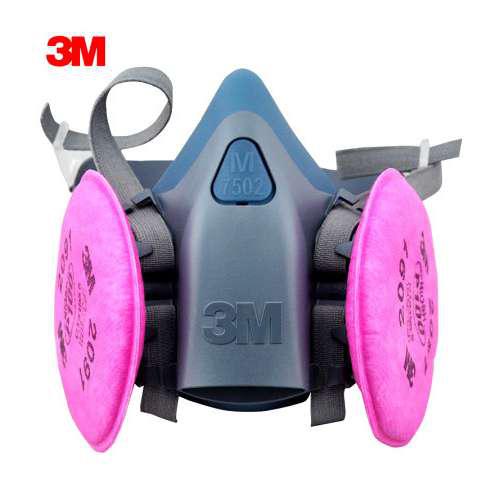 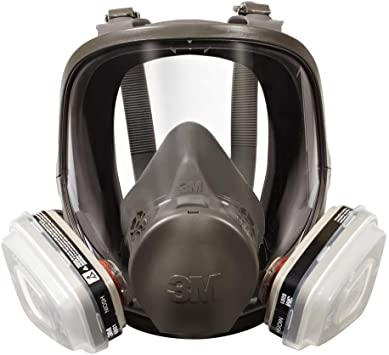 Strategies for Optimizing the Supply of N95 Respirators. Enlace en: https://www.cdc.gov/coronavirus/2019-ncov/hcp/respirators-strategy/index.html?CDC_AA_refVal=https%3A%2F%2Fwww.cdc.gov%2Fcoronavi
CARETA FACIAL
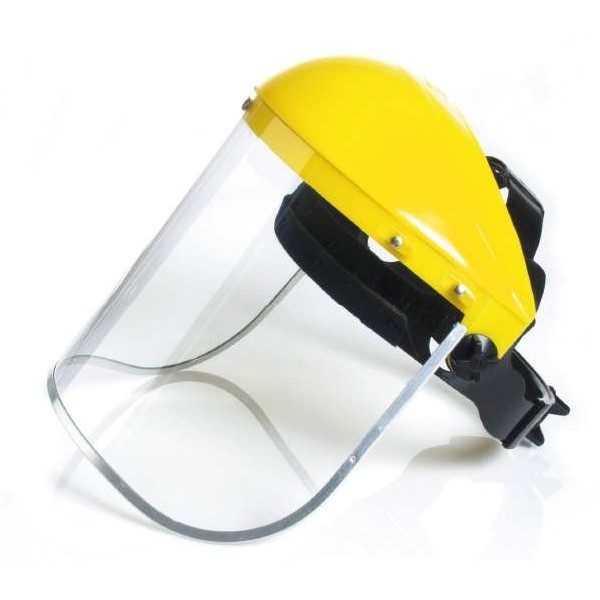 “Propuesta de uso comunitario de escudos faciales (caretas) en el perú para disminuir la transmisión del SARS-CoV-2”- Oficio N° 1088-2020-JEF-OPE-INS..
CARETA FACIAL
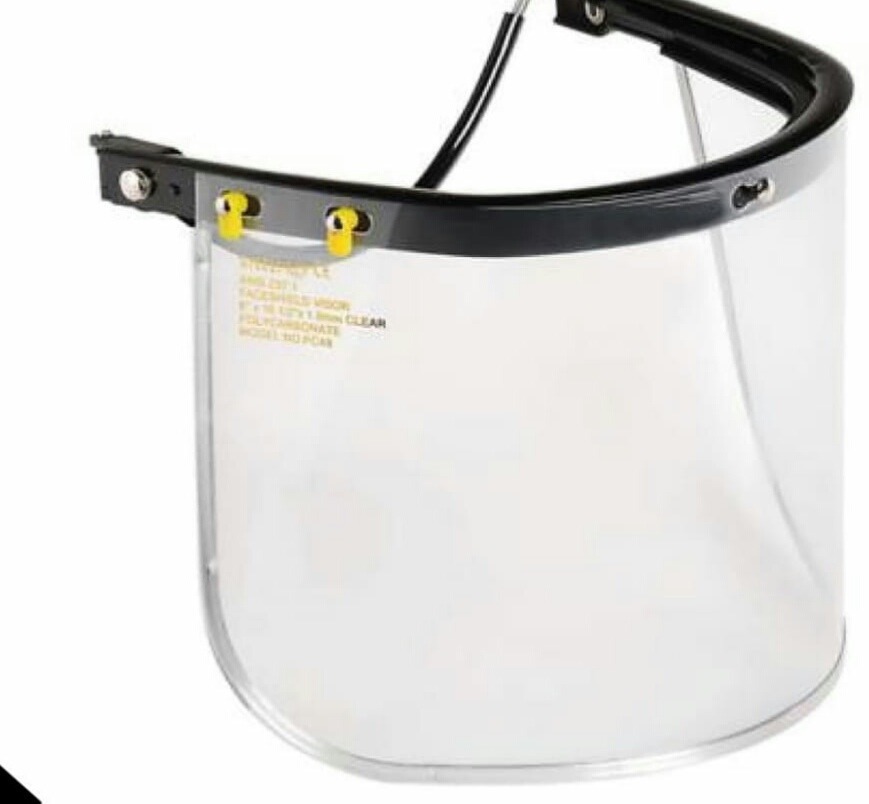 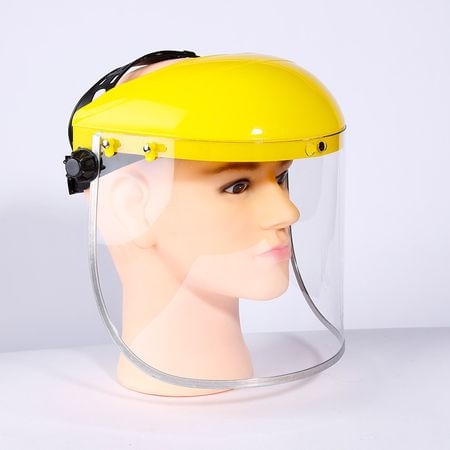 RM 447-2020 MINSA “Recomendaciones sobre el uso de Escudos Facuales…”.
GUANTES QUIRÚRGICOS
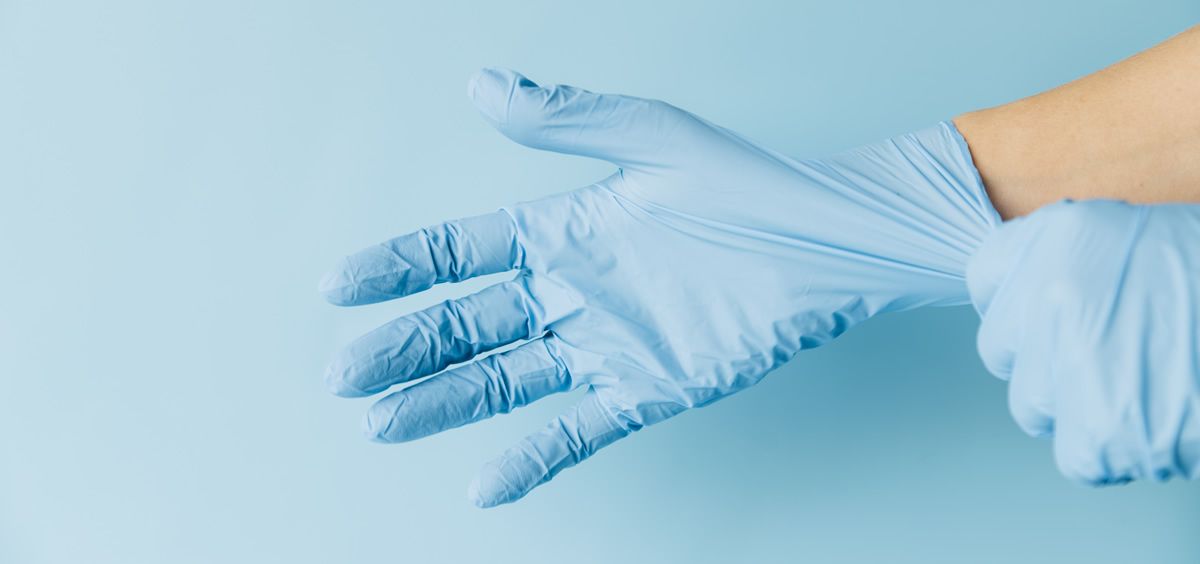 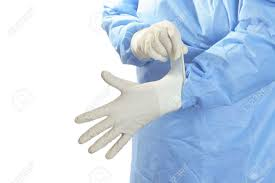 Importante  tener en cuenta
El uso de cualquier EPP debe lavarse SIEMPRE de un LAVADO DE MANOS CON AGUA Y JABÓN por un mínimo de 20 segundos; ésta es la mejor medida de protección contra el COVID-19 y debe DIFUNDIRSE CONTINUAMENTE a través de campañas masivas de comunicación.
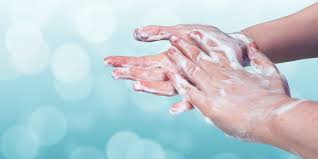 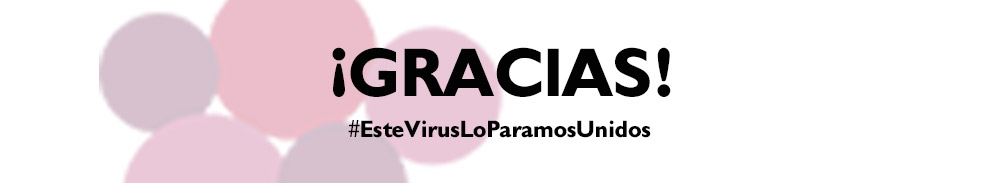